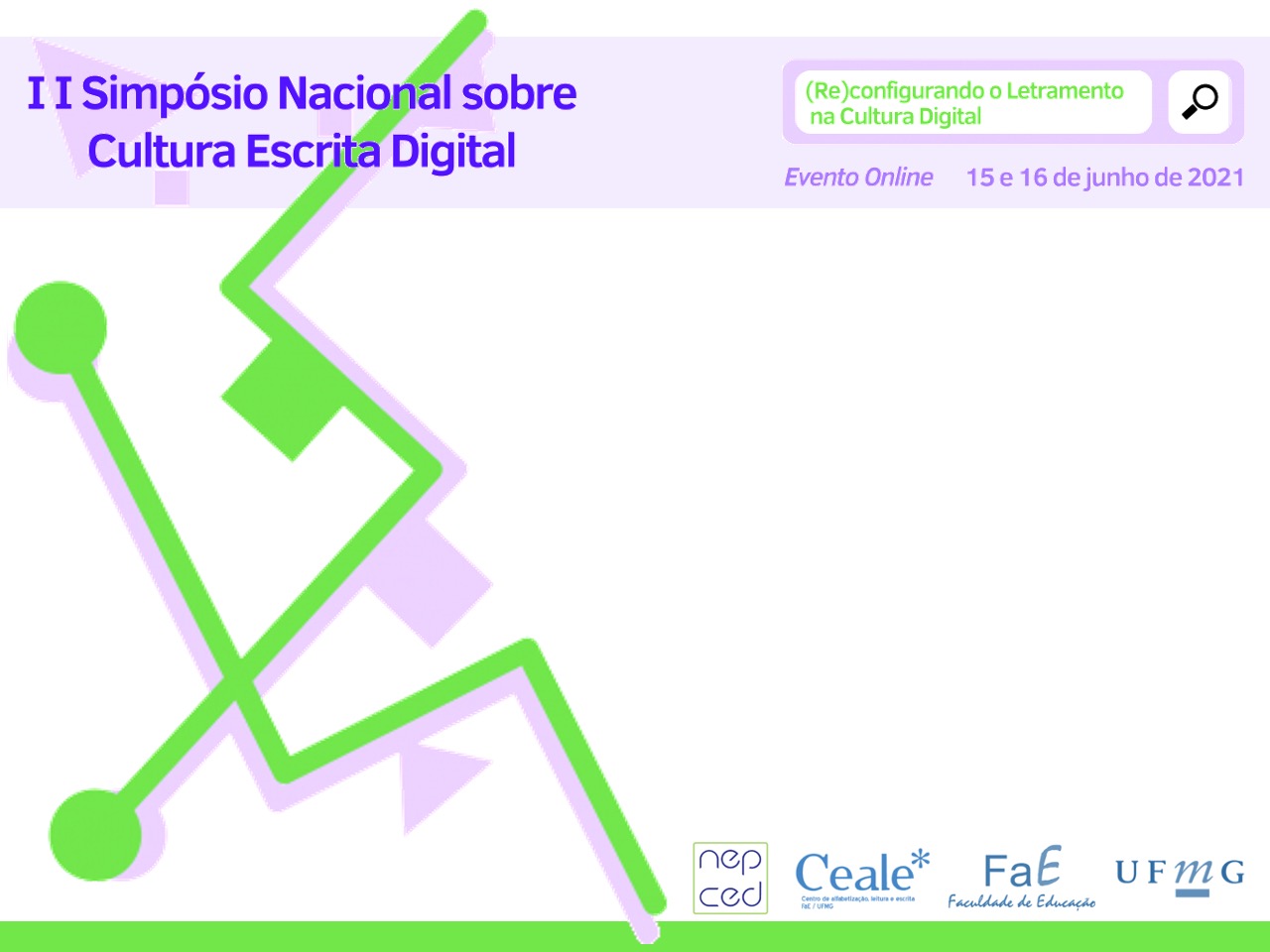 TÍTULO:
SUBTÍTULO
 
Autor
Coautor
Coautor
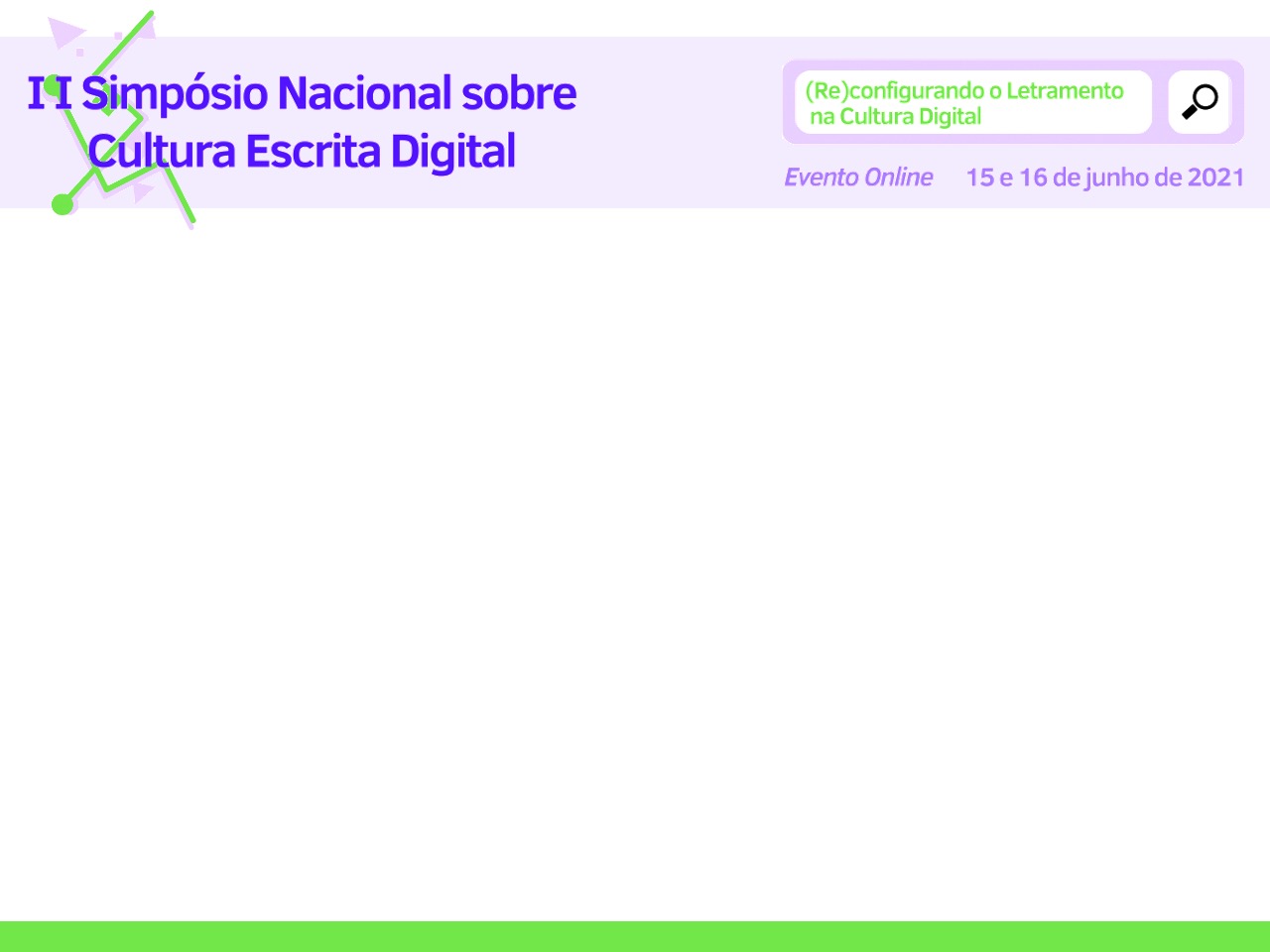 TÍTULO DA SEÇÃO:
Tópico 1
Tópico 2
Tópico 3
Tópico 4
Tópico 5
...